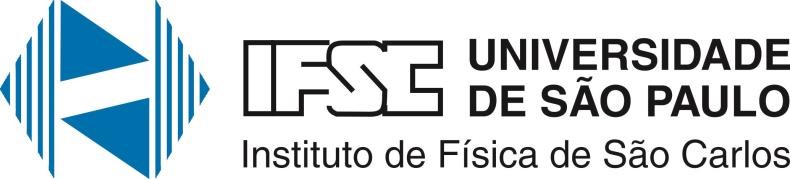 The quantum jump, its history, observation, and simulation
GABRIEL DE OLIVEIRA CAMPOS
INTERACTION BETWEEN RADIATION AND MATTER - SFI5905
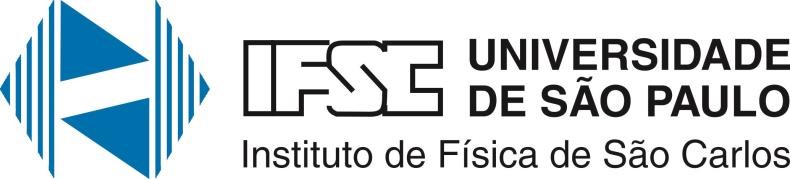 Sumário
O que são saltos quânticos?
Contexto histórico
Sistema de três níveis
1ª Observação dos saltos
Outras observações
MCWF
Conclusões
INTERACTION BETWEEN RADIATION AND MATTER - SFI5905
2
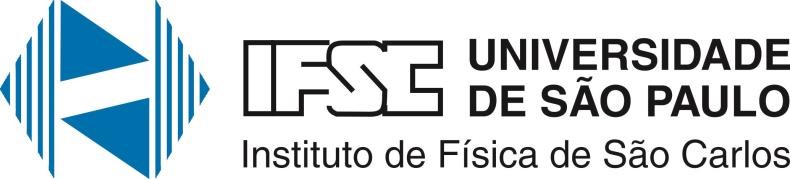 O que são saltos quânticos?
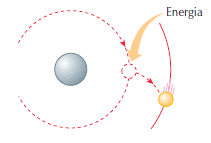 De forma geral, os saltos quânticos podem ser pensados como as transições abruptas - instantâneas e probabilísticas - entre níveis energéticos atômicos.
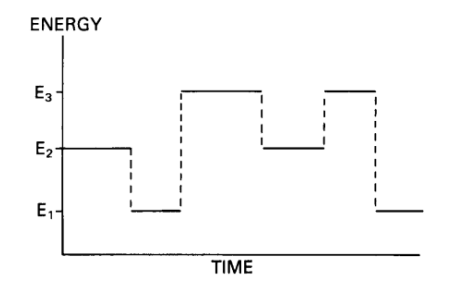 Mediante a processos de emissão espontânea, emissão estimulada e absorção, a evolução energética do sistema seria dada por:
INTERACTION BETWEEN RADIATION AND MATTER - SFI5905
3
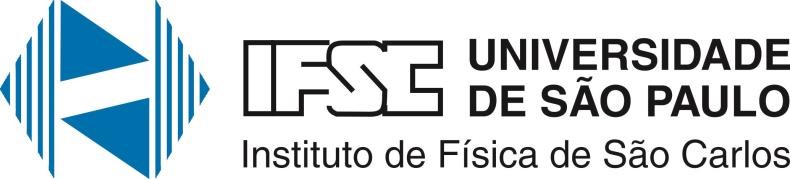 Contexto histórico
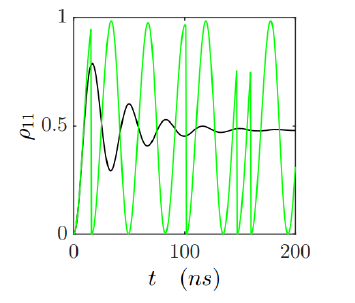 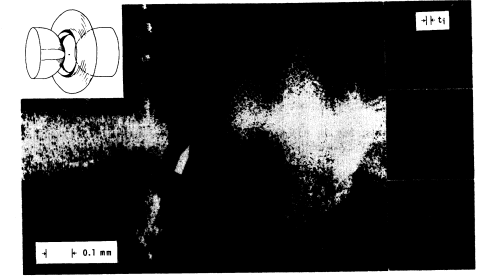 Primeiras armadilhas de íons.
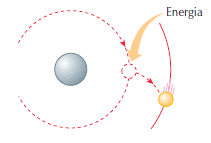 Bohr e os saltos quânticos
Início das aplicações de MCWF
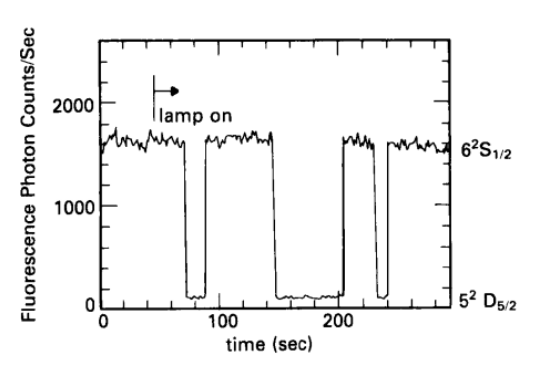 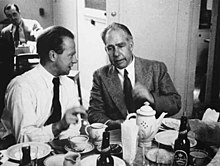 Interpretação de 
Copenhague
1ª Observação 
dos saltos quânticos
INTERACTION BETWEEN RADIATION AND MATTER - SFI5905
4
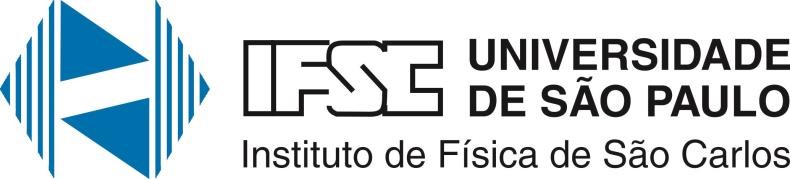 Contexto histórico
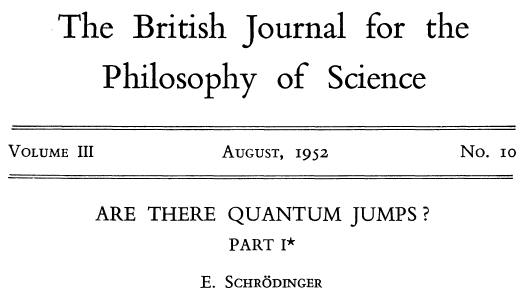 INTERACTION BETWEEN RADIATION AND MATTER - SFI5905
5
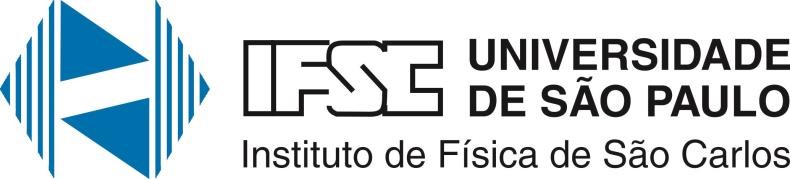 Contexto histórico
Interpretação de Copenhague X Quântica ondulatória
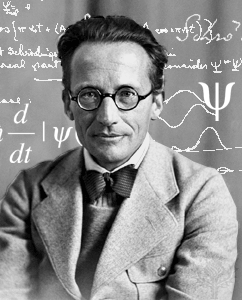 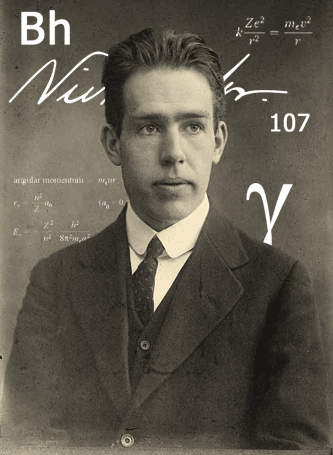 Schrödinger: “If all this damned quantum jumping were really to stay, I should be sorry I ever got involved with quantum theory”
Bohr: “But we others are very grateful to you that you did, since your work did so much to promote the theory”
INTERACTION BETWEEN RADIATION AND MATTER - SFI5905
6
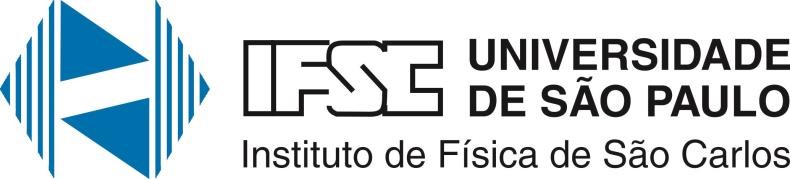 Sistema de três níveis
Processo de medição:
Postulados de John von Neumann
Sistema de três níveis; 
Fluorescência telegráfica;
Quantum amplifier;
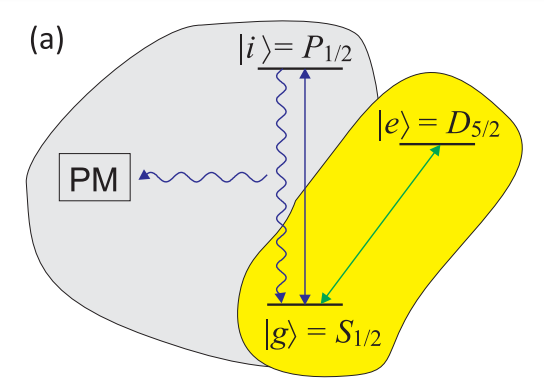 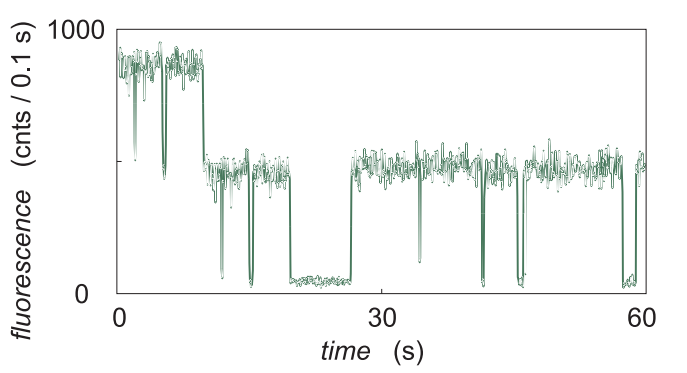 INTERACTION BETWEEN RADIATION AND MATTER - SFI5905
7
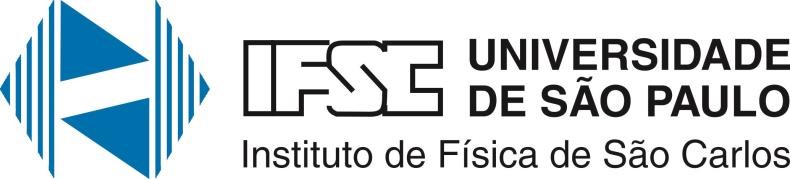 1ª Observação dos saltos
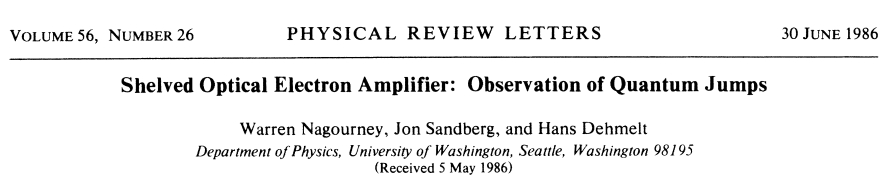 Configuração experimental;
Padrão de transições;
Lâmpada de Bário e a quebra do ciclo;
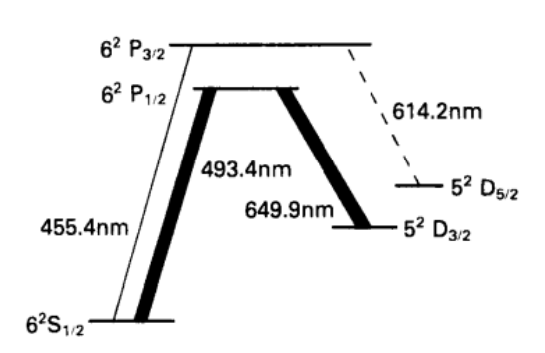 INTERACTION BETWEEN RADIATION AND MATTER - SFI5905
8
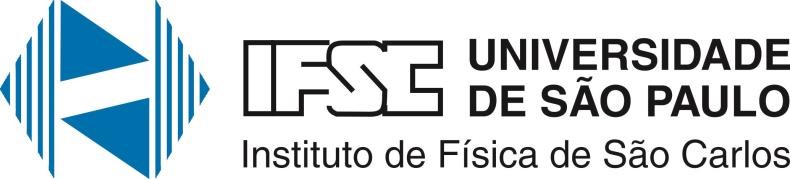 1ª Observação dos saltos
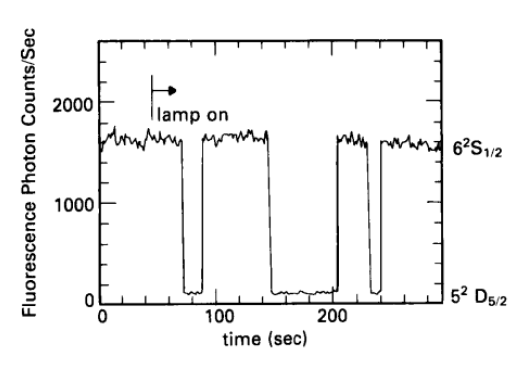 INTERACTION BETWEEN RADIATION AND MATTER - SFI5905
9
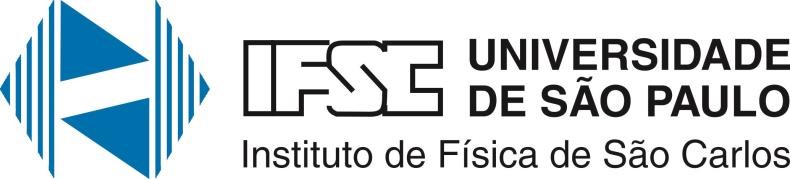 Outras observações
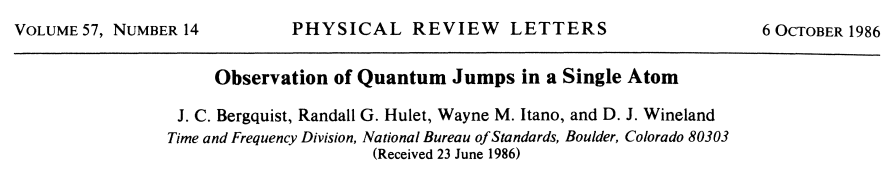 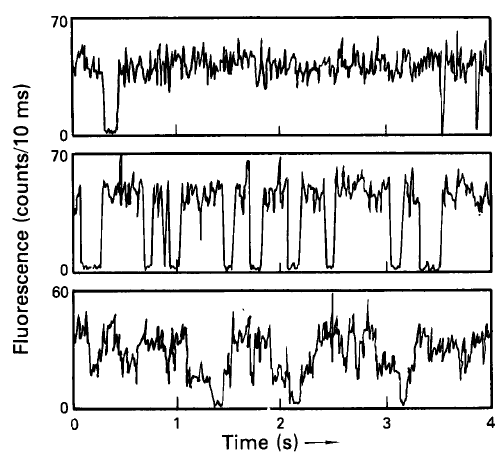 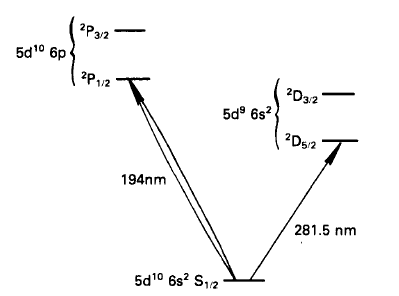 Sauter, Neuhauser, Blatt e Toschek;
INTERACTION BETWEEN RADIATION AND MATTER - SFI5905
10
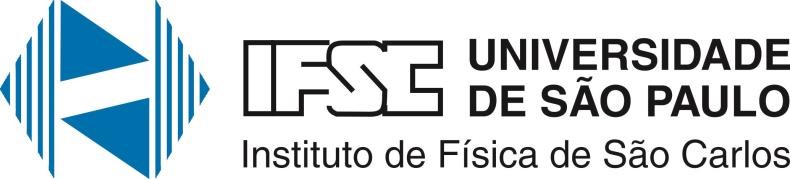 Outras observações
Evolução temporal
INTERACTION BETWEEN RADIATION AND MATTER - SFI5905
11
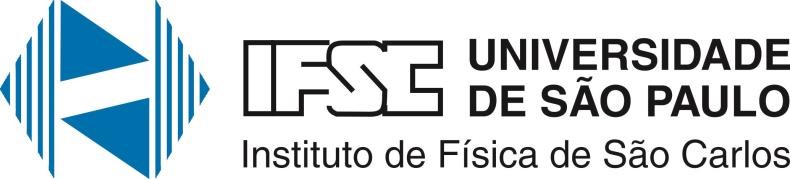 Efeito Zeno Quântico
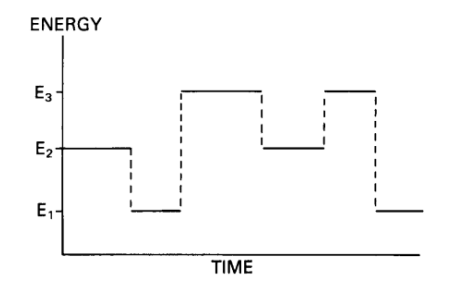 Inibição da evolução temporal do sistema; 
Schrödinger e Bohr;
Observação por Itano, Heizein, Bollinger e Wineland
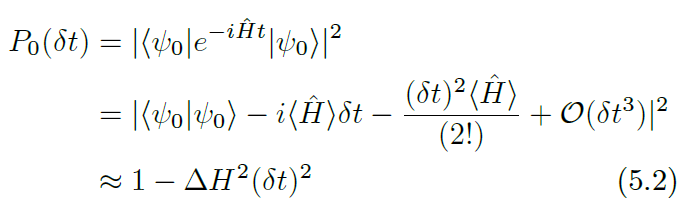 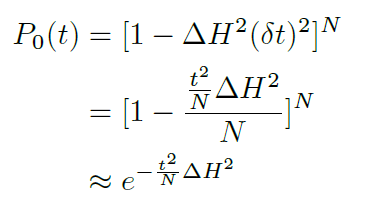 x
INTERACTION BETWEEN RADIATION AND MATTER - SFI5905
12
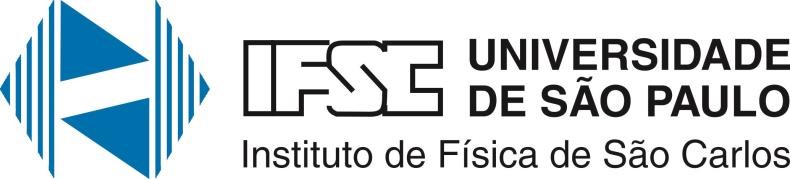 MCWF
Monte-Carlo Wave Function (MCWF) - início da década de 1990;
Simulação p/ um sistema de dois níveis com emissão estimulada e absorção;



Números aleatórios e comparação com probabilidades de cada estado;
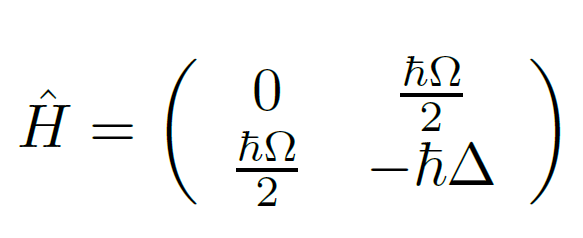 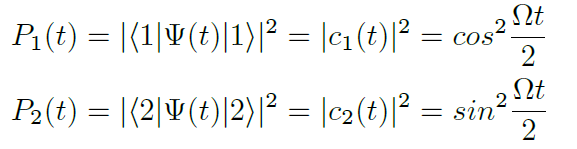 INTERACTION BETWEEN RADIATION AND MATTER - SFI5905
13
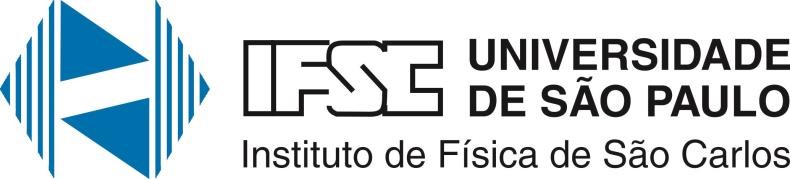 MCWF
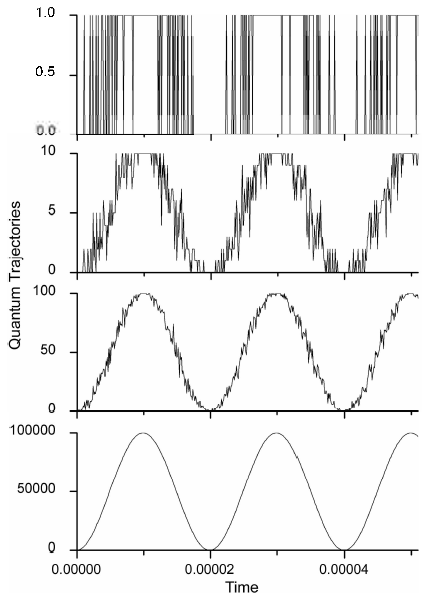 Condições para transição:





Trajetória para 1 átomo;
Aparecimento do caráter ondulatório p/ sistema com vários átomos;
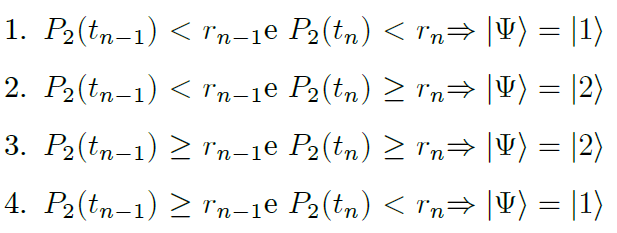 INTERACTION BETWEEN RADIATION AND MATTER - SFI5905
14
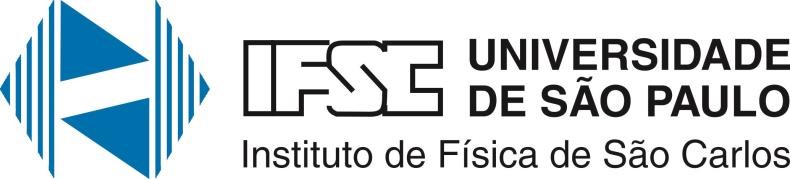 MCWF
Simulação considerando emissão  espontânea;



Hamiltoniano não hermitiano;
Evolução temporal e normalização;
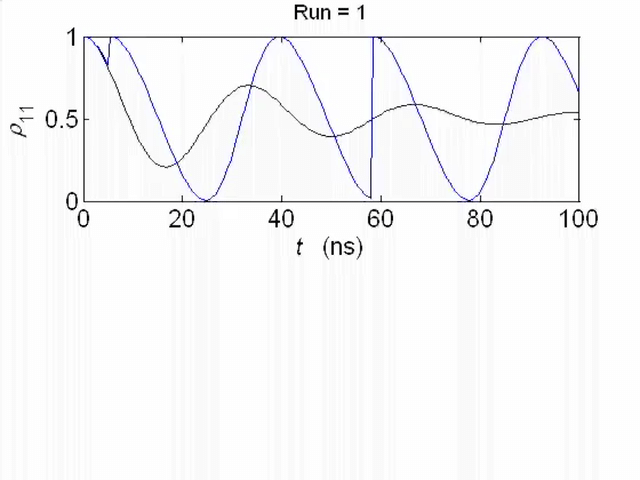 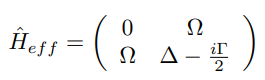 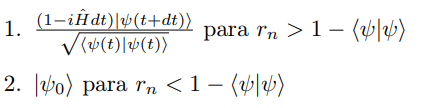 INTERACTION BETWEEN RADIATION AND MATTER - SFI5905
15
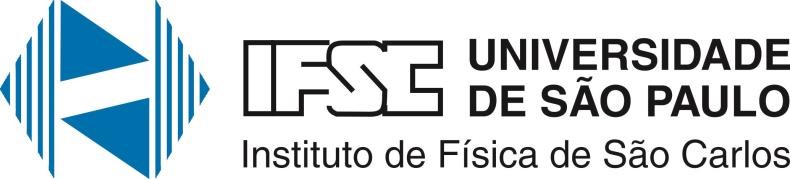 Conclusões
Análise sobre contexto histórico e primeiros experimentos;
Interpretação de Copenhague para os saltos quânticos é a que mais se adequa aos resultados;
Efeito Zeno como limite de validade;
Simulações dos saltos quânticos via MCWF:
Emissão estimulada e absorção
Considerações com emissão espontânea;
INTERACTION BETWEEN RADIATION AND MATTER - SFI5905
16
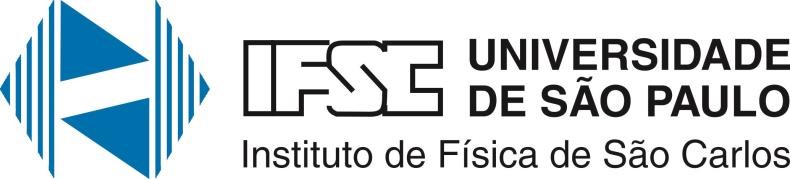 Referências
[1] BOHR, N. I. On the constitution of atoms and molecules, The London, Edinburgh, and Dublin Philosophical Magazine and Journal of Science. v. 26, n. 151, p. 1-25, 1913. 
[2] SCHRÖDINGER, E. Are there quantum jumps? Part II. The British Journal for the Philosophy of science.v. 3, n. 11, p. 233-242, 1952.
[3] RICHARD J. COOK, Quantum Jumps, E. Wolf, Progress In Optics Xxviii Elsevier Science Publishers B.v..1990. 
[4] NAGOURNEY, W. SANDBERG, J. DEHMELT, H Shelved optical electron amplifier: Observation of quantum jumps. Physical Review Letters.v. 56, n. 26, p. 2797, 1986. 
[5] NEUHAUSER, W., M. HOHENSTATT, P. TOSCH, and H. DEHMELT Localized visible Ba mono-ion oscillator.Phys. Rev. A 22,1137, 1980. 
[6] BERGQUIST, J. C., R. G. HULET,W. M. ITANOand D. J. WINELAND Observation of Quantum Jumps in a Single Atom.Phys. Rev. Lett. 57, 1699. 
[7] SAUTER,TH., R. BLATT,W. NEUHAUSER and P. E. TOSCHE Observation of Quantum Jumps.Phys. Rev. Lett. 57, 1696, 1986
INTERACTION BETWEEN RADIATION AND MATTER - SFI5905
17
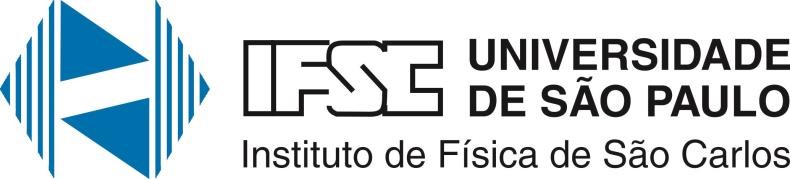 Referências
[8] COOK,R. J. Telegraphic Atomic Fluorescence, in: Lasers, Molecules and Methods.p. 715. 1989. 
[9] ITANO,W. M., D. J. HEINZEN,J. J. BOLLINGER and D. J. WINELAND, Quantum Zeno effect.Phys. Rev. A 41, 2295. 
[10] Chang Jae Lee Quantum Jump Approach to Stimulated Absorption and Emission, Bull. Korean Chem. Soc..2006, Vol. 27, No. 8. 
[11] COURTEILLE, Ph. W. Quantum Mechanics applied to Atoms and Light, jun. de 2021. 1070 f. Notas de Aula. Universidade de São Paulo, Instituto de Física de São Carlos.
INTERACTION BETWEEN RADIATION AND MATTER - SFI5905
18
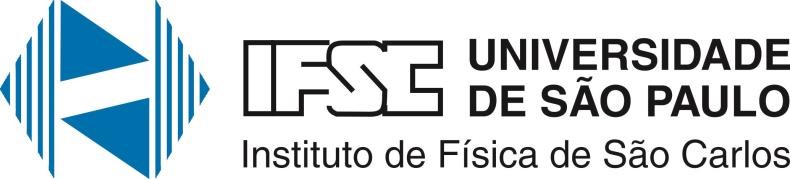 Agradecimentos
Obrigado!
INTERACTION BETWEEN RADIATION AND MATTER - SFI5905
19
Montagem experimental - base
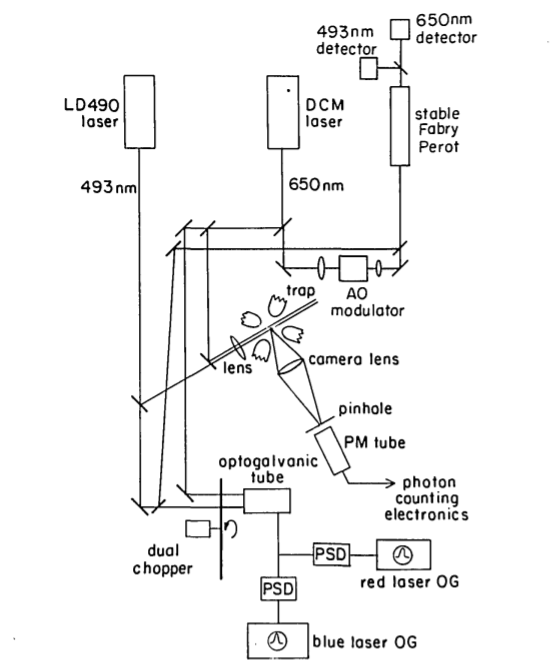